„ ემოჯი „“ სემანტიკური გაფართოება სოციალური ქსელის წერით დისკურში“მიზნები და ამოცანები
ელექტრონული დისკურსის თავისებურებები (დ. კრისტალი  "netspeak" ‘electronic discourse, electronic language, interactive written discourse’ )
დიგიტალური წერითი დისკურსი  სოციალური სემიოტიკის პრიზმაში
პირველი „ემოჯი“(სიტყვა სურათი e “სიტყვა”-+ moji ) შეიქმნა 1990 შიგეტაკა კურიტას მიერ
პირველი „ემოტიკონი“(ემოციური ხატი „emotion+ icons” ) : შეიქმნა 1982 სკოტ ფალმანის მიერ
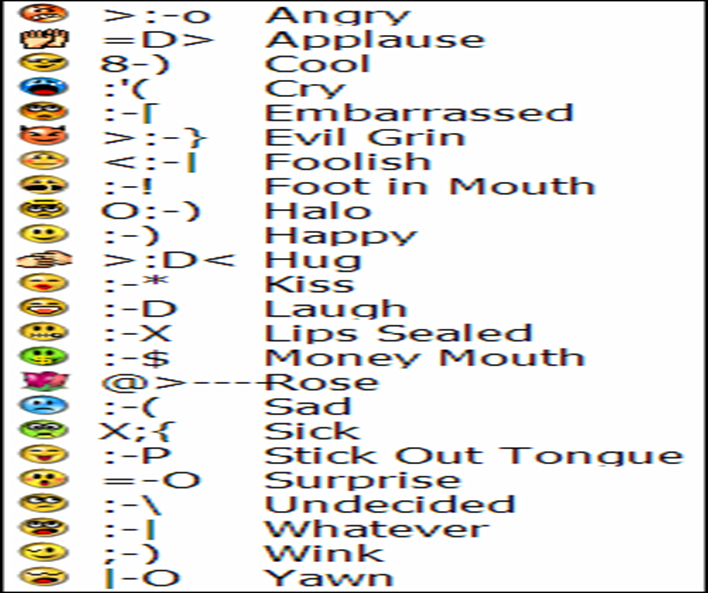 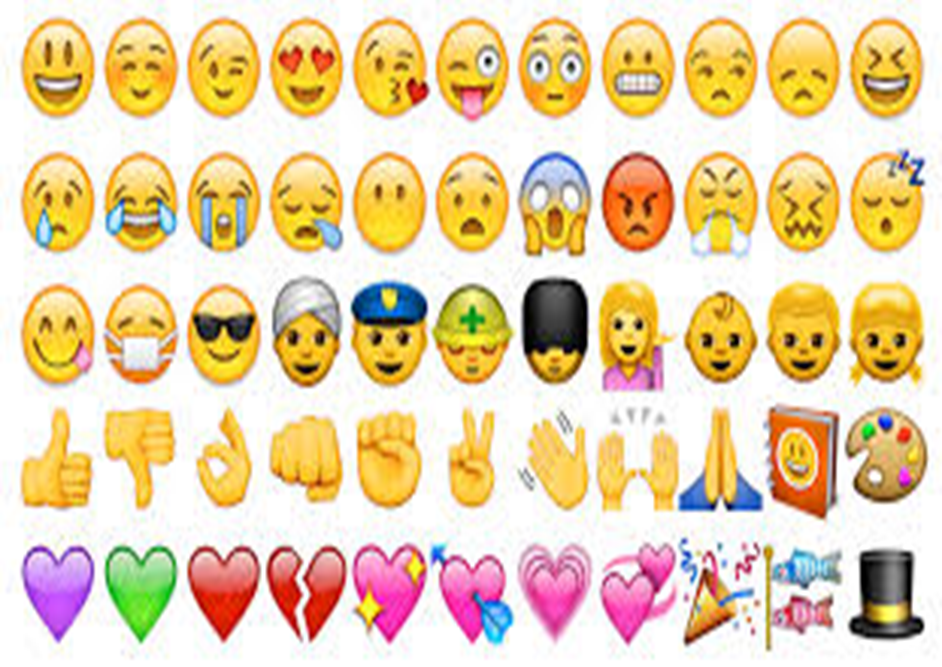 ემოციური ხატების(ემოტიკონი/ემოჯი) მულტიფუნქციურობა
როგორ ვანიჭებთ მნიშვნელობებს სიტყვა სურათს/ემოჯის?
სოციალურ  გამოკითხვაში მონაწილეობდა 25-45 წლის   60 ინტერვიუვერი (30 ქალი და 30 მამაკაცი)
პრაგმატიკული ტენდენციები
კითხვარი
გამოკითხვის  საერთო პროცენტული მაჩვენებლები
ემოჯი “❤ ”-ის სემანტიკური ველის გაფართოება
სემანტიკური კვადრატი
სემანტიკური გაფართოება
ემოჯი “❤ ”-ის მულტიმოდალობა და პოლისემანტურობა
დასკვნა
„...ისე მარტო ვარ, ფეისბუქზე დახატული გულების მჯერა,როგორც ღმერთის,ბავშვობიდან რომ ჩამჭიდა ხელიდა ალალბედზე სულ გვირაბებში დამატარებს....“ გ.ლობჟანიძეჟან ბოდრიარის იმიჯის განვითარების ოთხი ფაზა:“სიმულაკრები?